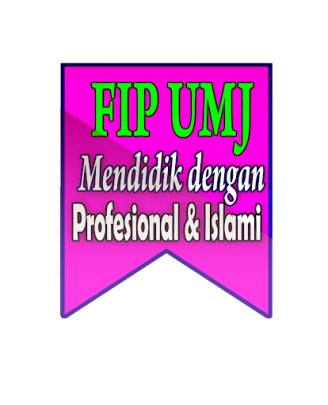 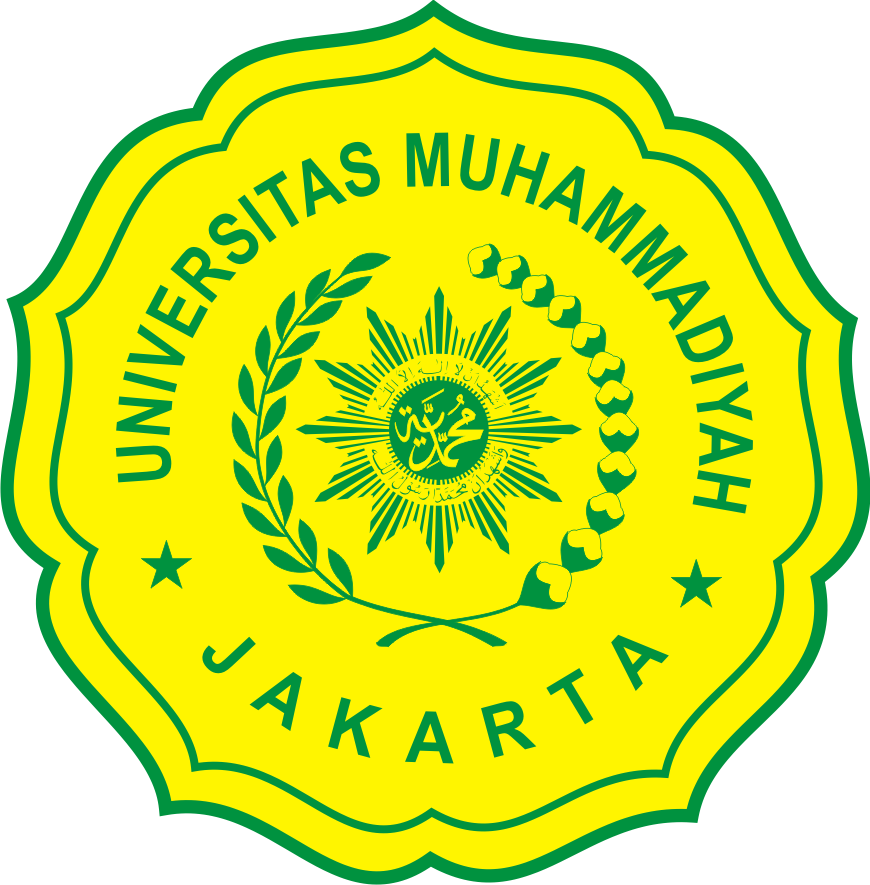 HAKIKAT SASTRA ANAK
Pengertian Sastra
Secara etimologi sastra berasal dari bahasa latin, yaitu literatur (litera=huruf atau karya tulis). Dalam bahasa indonesia karya sastra berasal dari bahasa sansekerta, sas artinya mengajar, memberi petunjuk atau intruksi, tra artinya alat atau sarana. Sehingga dapat disimpulkan bahwa sastra artinya kumpulan alat untuk mengajar, buku petunjuk, buku intruksi atau pengajaran yang baik.

	Sastra menurut Lukens (2003:9) menawarkan dua hak utama, yaitu kesenangan dan pemahaman. Sastra hadir kepada pembaca pertama-tama adalah memberikan hiburan, hiburan yang menyenangkan. Sastra menampilkan cerita yang menarik, mengajak pembaca untuk memanjakan fantasi, membawa pembaca ke suatu alur kehidupan yang penuh daya suspense. 

	Sastra merupakan ungkapan perasaan seseorang yang dituangkan dalam sebuah tulisan maupun cerita yang dikemas secara menarik pembacanya.
Pengertian Anak
Merujuk Kamus Umum bahasa Indonesia mengenai pengertian anak secara etimologis diartikan dengan manusia yang masih kecil ataupun manusia yang belum dewasa. 
Anak adalah seseorang yang memerlukan segala fasilitas, perhatian, dorongan, dan kekuatan untuk membuatnya bisa bertumbuh sehat dan menjadi mandiri dan dewasa.

	Orang yang dapat dikategorikan sebagai anak itu adalah orang yang berusia 0 tahun sampai dengan sekitar 12 tahun. Jadi, anak yang dimaksudkan dalam sastra anak itu adalah orang yang berusia 0 tahun sampai sekitar 12 atau 13 tahun, atau anak yang sudah masuk dalam masa remaja awal.
Pengertian Sastra Anak
Secara teoritis sastra anak adalah sastra yang dibaca anak-anak “dengan bimbingan dan pengarahan anggota dewasa suatu masyarakat, sedang penulisannya juga dilakukan oleh orang dewasa” (Davis 1967 dalam Sarumpaet 1976:23)

	Sastra anak merupakan sastra yang ditujukan kepada anak-anak agar mendapat banyak manfaat yang berguna bagi kehidupan di masa yang mendatang. Sastra anak merupakan jenis bacaan cerita anak-anak dari bentuk karya sastra yang ditulis untuk konsumsi anak-anak. Betuk sastra anak di Indonesia sangatlah beragam diantaranya seperti puisi, cerpen, dongeng, fabel dan lain-lain. 

	Sastra (dalam sastra anak-anak) adalah bentuk kreasi imajinatif dengan paparan bahasa tertentu yang menggambarkan dunia rekaan, menghadirkan pemahaman dan pengalaman tertentu, dan mengandung nilai estetik tertentu yang bisa dibuat oleh orang dewasa ataupun anak-anak.
Kesimpulan
Hakikat sastra anak meliputi,  secara sederhana, sastra adalah suatu tulisan yang khas serta mengandung kata-kata yang indah sehingga dapat menghasilkan karya sastra yang menarik untuk para pembacanya. Sedangkan anak adalah seseorang yang berhak menerima pendidikan yang layak, fasilitas yang memadai, serta perhatian orang tua. Jadi, sastra anak adalah sastra yang dibaca oleh kalangan anak-anak dengan bimbingan dan pengarahan anggota dewasa suatu masyarakat, sedang penulisannya juga dilakukan oleh orang dewasa.
TERIMA KASIH